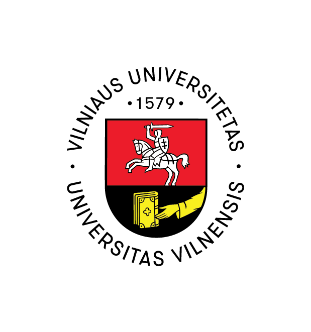 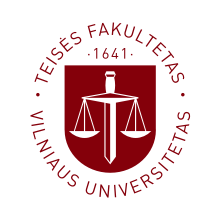 Kriminologijos paskaitos, dėst. Gintautas Sakalauskas
Informatikos ir ryšių departamento prie VRM bei Statistikos departamento prie LRV duomenys
© GS 2020
1